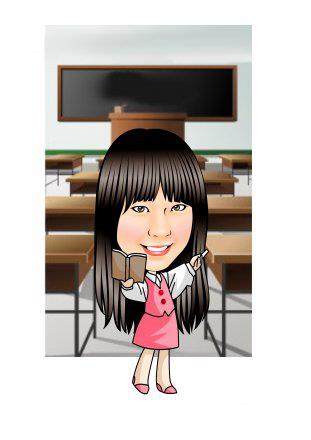 Hello!
My name is ________.
Mandy
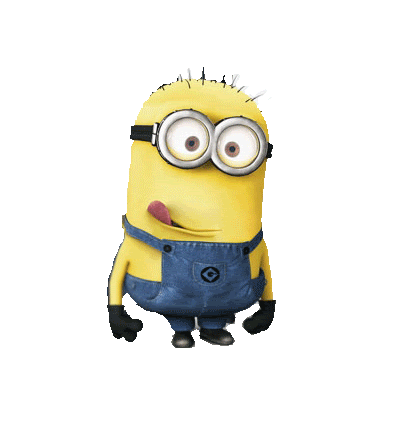 默契口號練習!
Teacher Mandy: One, two, three. 
                          Eyes on me.


Students: One, two. 
                Eyes on you!
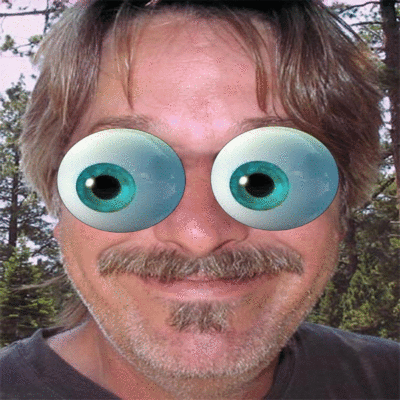 Let’s make a roll call!
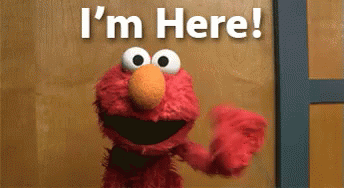 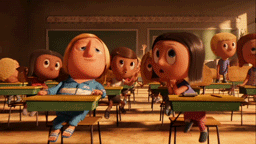 Hello Song
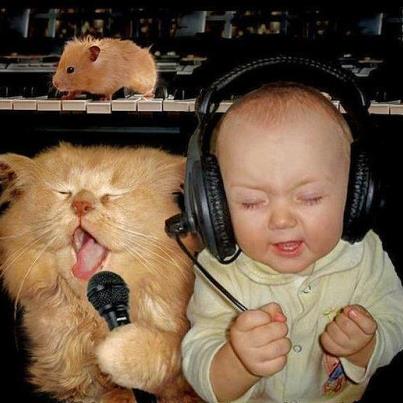 Hello! Hello! 
Hello! What’s your name?
Hello! Hello! Hello~~~
My name is _______.
My name is _______.
Hello _____, hello _____, hello~~~
Let’s be a great and powerful learner.
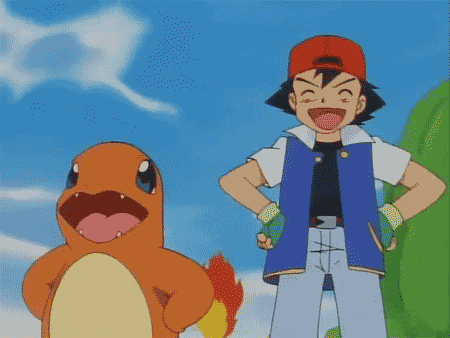 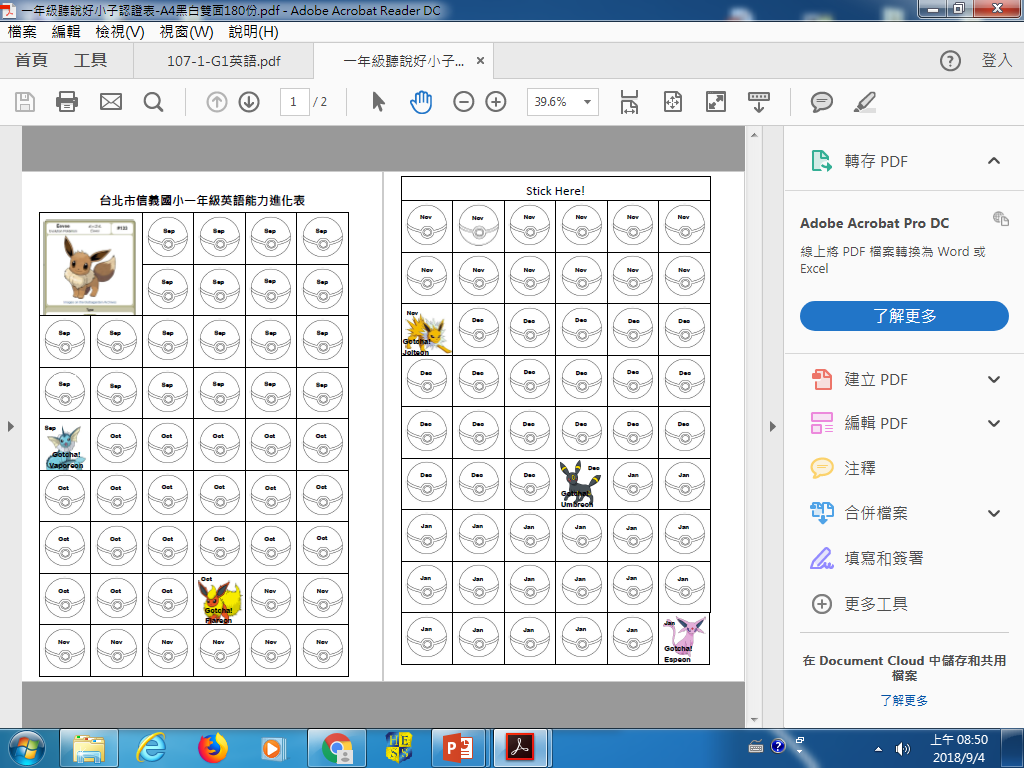 How to do?
每週Tr. Mandy會出聆聽CD&跟讀的作業，若回家有完成，請家長(不限父母)協助在認證表上簽名。
以天數記，假如小朋友這週有3天聆聽&跟讀CD，就請家長在3顆寶貝球上簽名。
老師會每個月依據完成度在班上進行Happy Hour抽獎活動。
如果已將課本內容練習得很熟，想自己聆聽其他較難的內容(如:補習班教材/英語有聲書/英語卡通/廣播/YouTube…等)也可以!
若在家有聆聽CD或背單字，只是忘記將課本帶回家，還是可以再請家長補簽名認證的!不過只限當月份喔!
Who’s a good boy/girl?
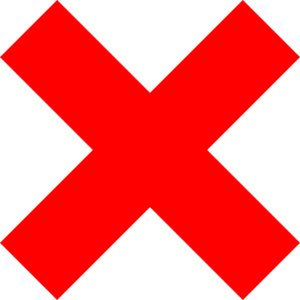 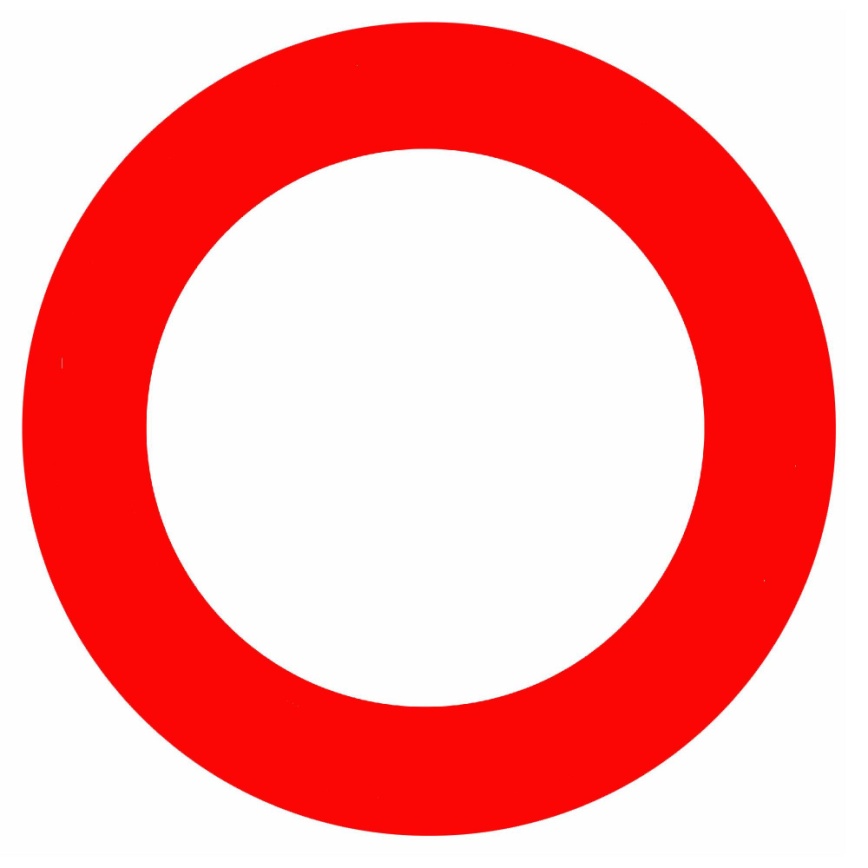 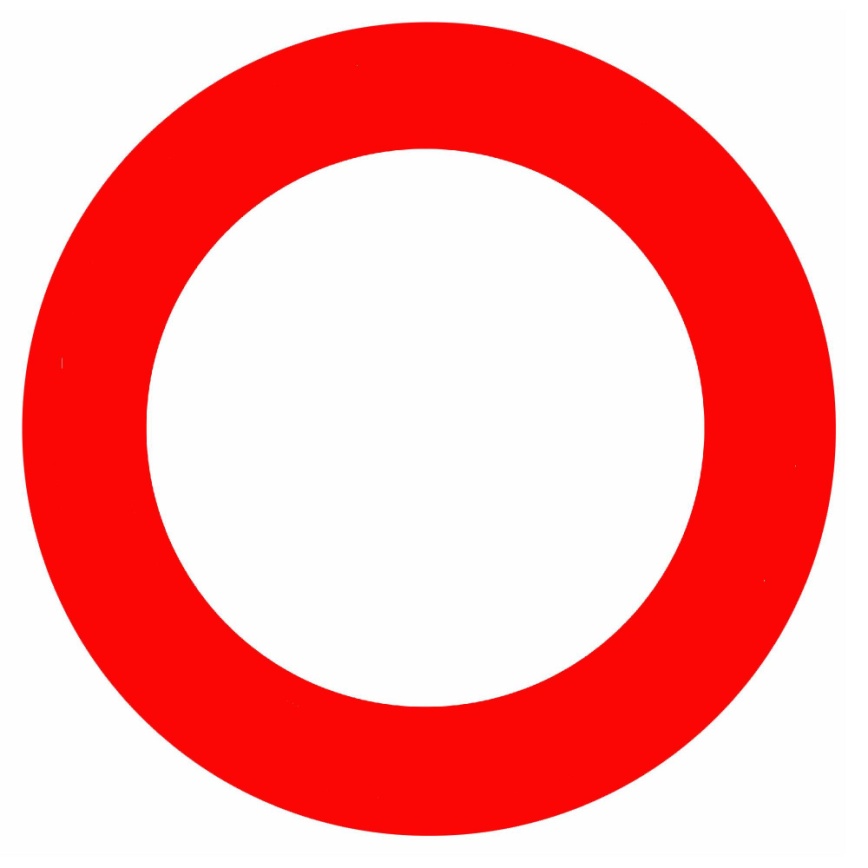 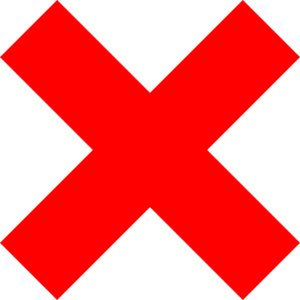 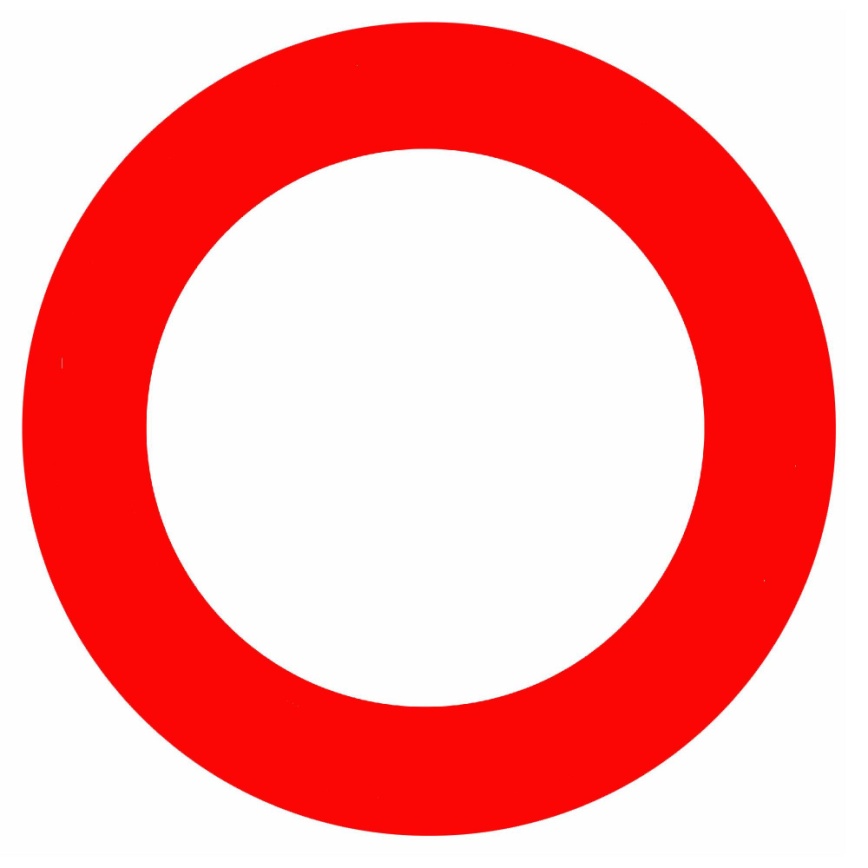 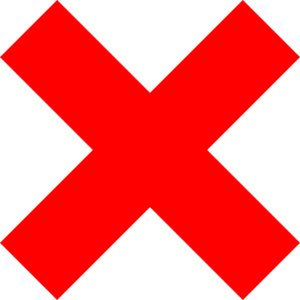 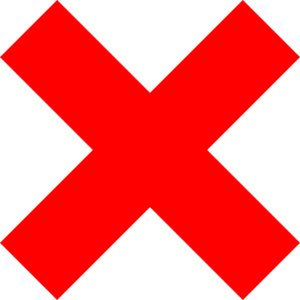 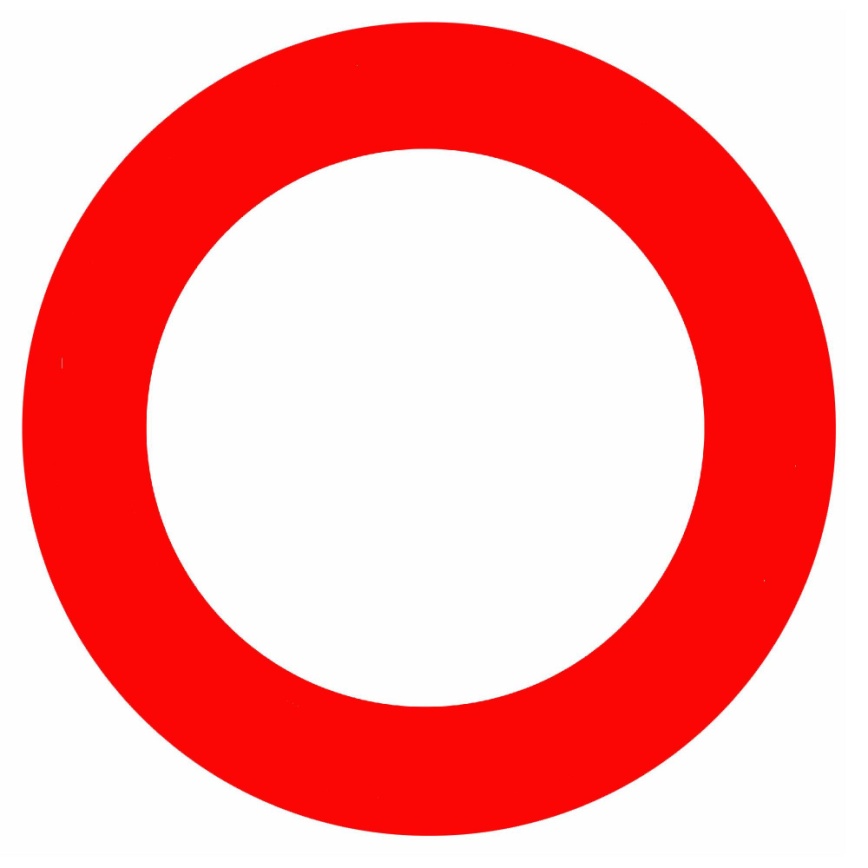 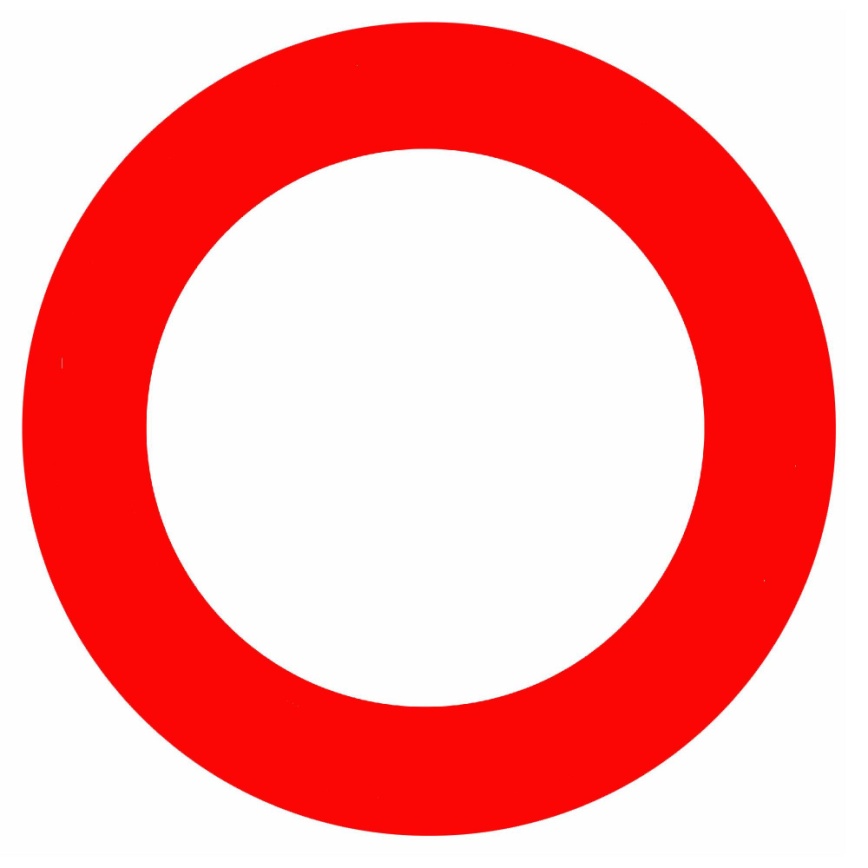 Classroom English
Stand up.
Sit down.
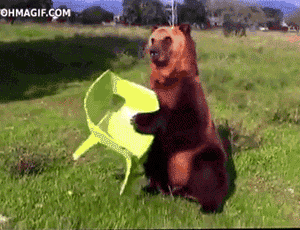 Listen!
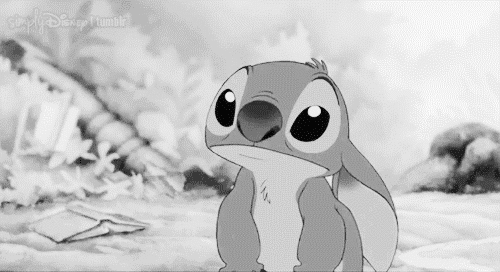 Attention!
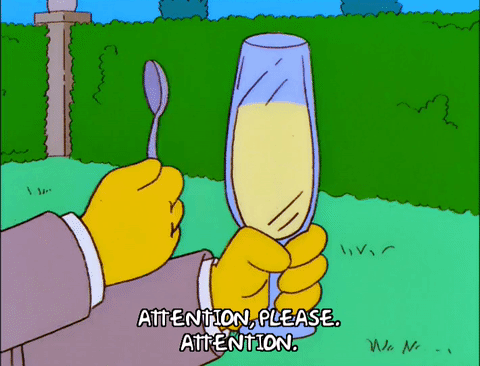 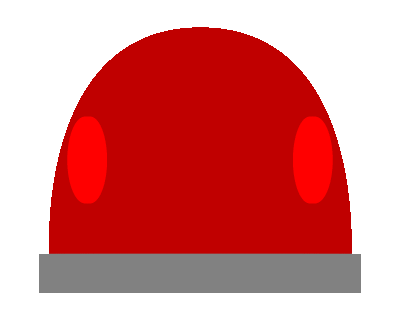 Quiet, please.
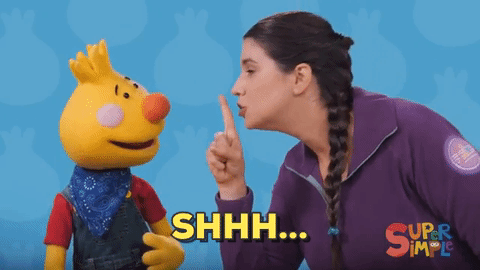 Line up.
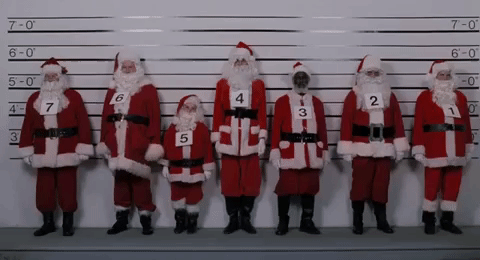 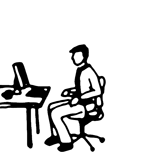 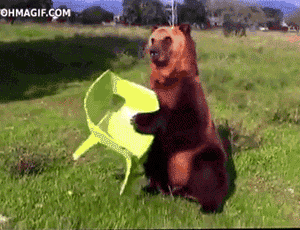 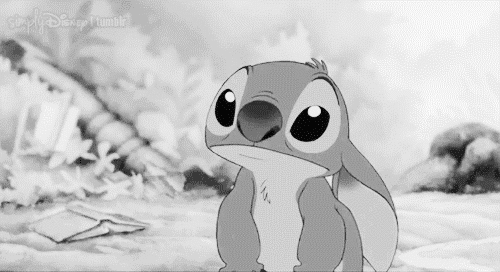 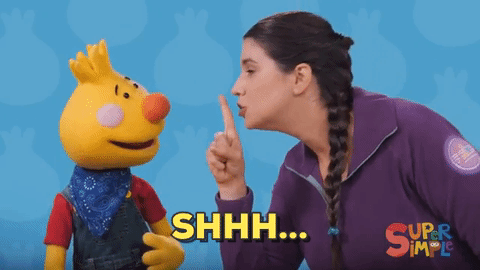 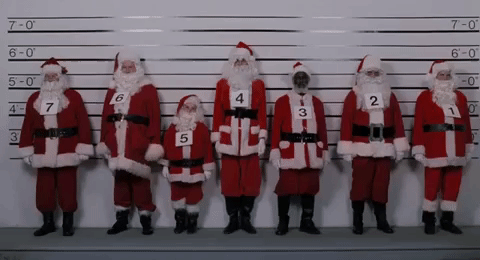 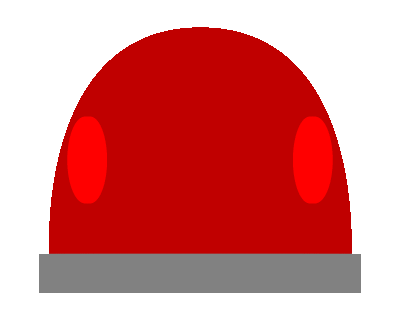